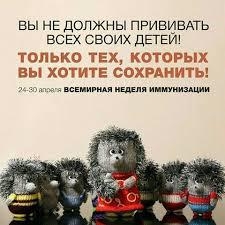 ЧТО ТАКОЕ ТУБЕРКУЛЕЗ?
Это хроническое инфекционное заболевание, которое вызывается палочкой Коха
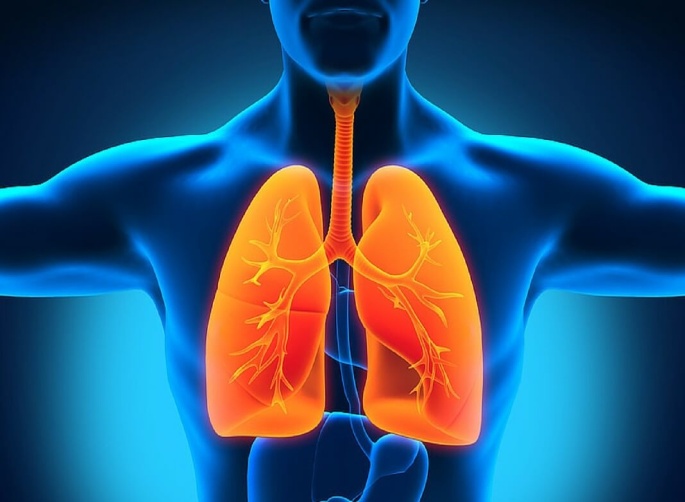 Передается здоровому человеку от больного                      при кашле, чихании, разговоре
Может поражать любой орган, но чаще – легкие
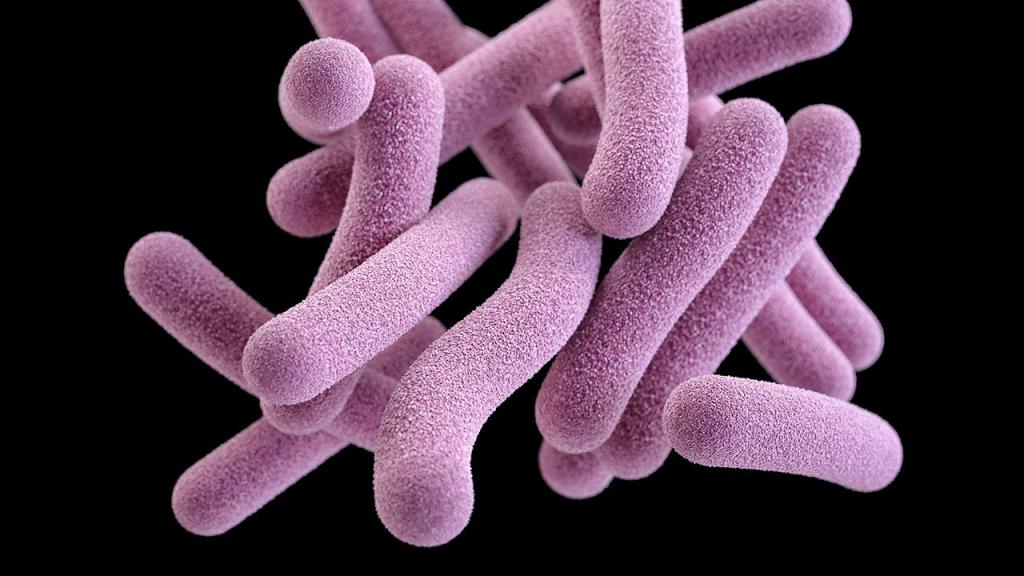 Проявления: повышение температуры, снижение аппетита, боль в груди, ночная потливость, слабость, утомляемость, похудение, кашель более 2х недель, одышка
В ЧЕМ ОСОБЕННОСТИ?
Возбудитель (палочка Коха) очень устойчив                         во внешней среде
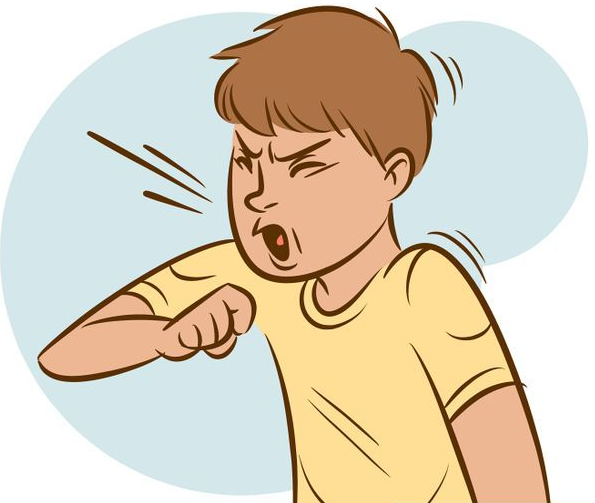 Один больной активной формой туберкулеза за год может заразить до 10-15 человек!
Сейчас болеют взрослые и дети из благополучных семей с хорошим доходом
Инфицирование не обязательно приводит к развитию заболевания
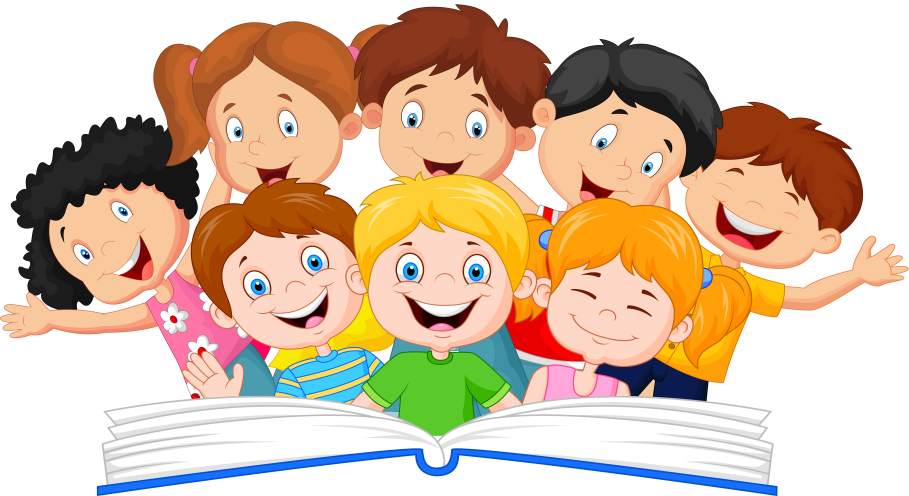 ЧТО ВАЖНО ЧТОБЫ НЕ ЗАБОЛЕТЬ!
Прививки! 
Вакцинация БЦЖ в роддоме на 3-7 день и в 7 лет
Ранняя диагностика!
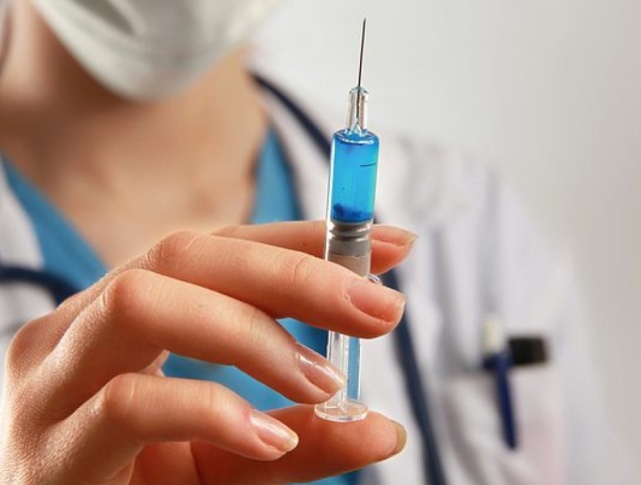 У детей: р. Манту или Диаскинтест – ежегодно!
У взрослых и детей с 15 лет: Флюорография – ежегодно!
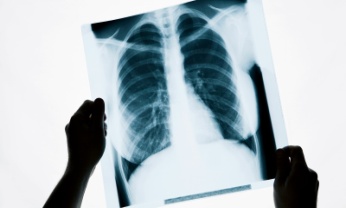 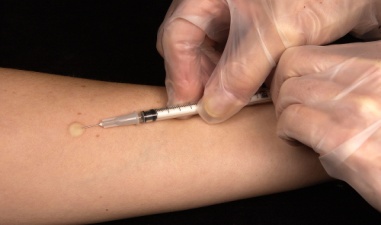 Здоровый образ жизни! Рациональное питание, занятия спортом, отказ                  от вредных привычек
Избегать контакта                           с больными!
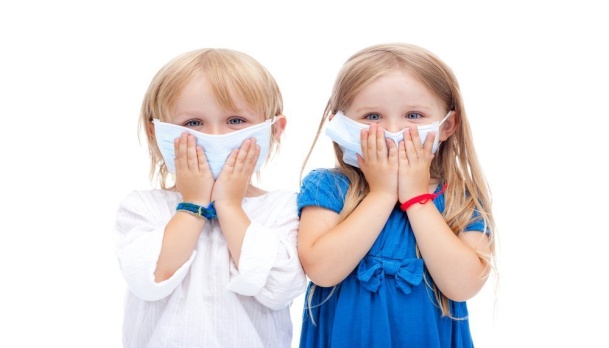 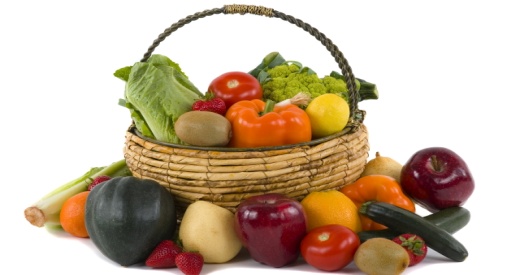 НЕ ПРИВИТОЙ РЕБЕНОК
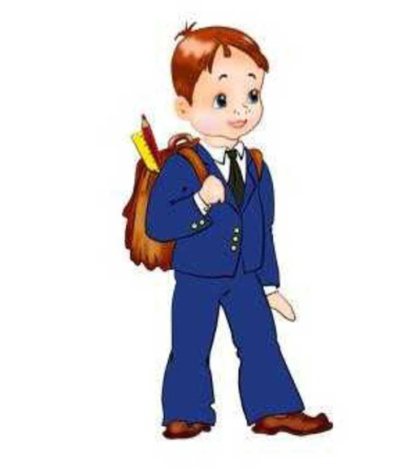 Является источником болезни для других детей!
Рискует заболеть сам!
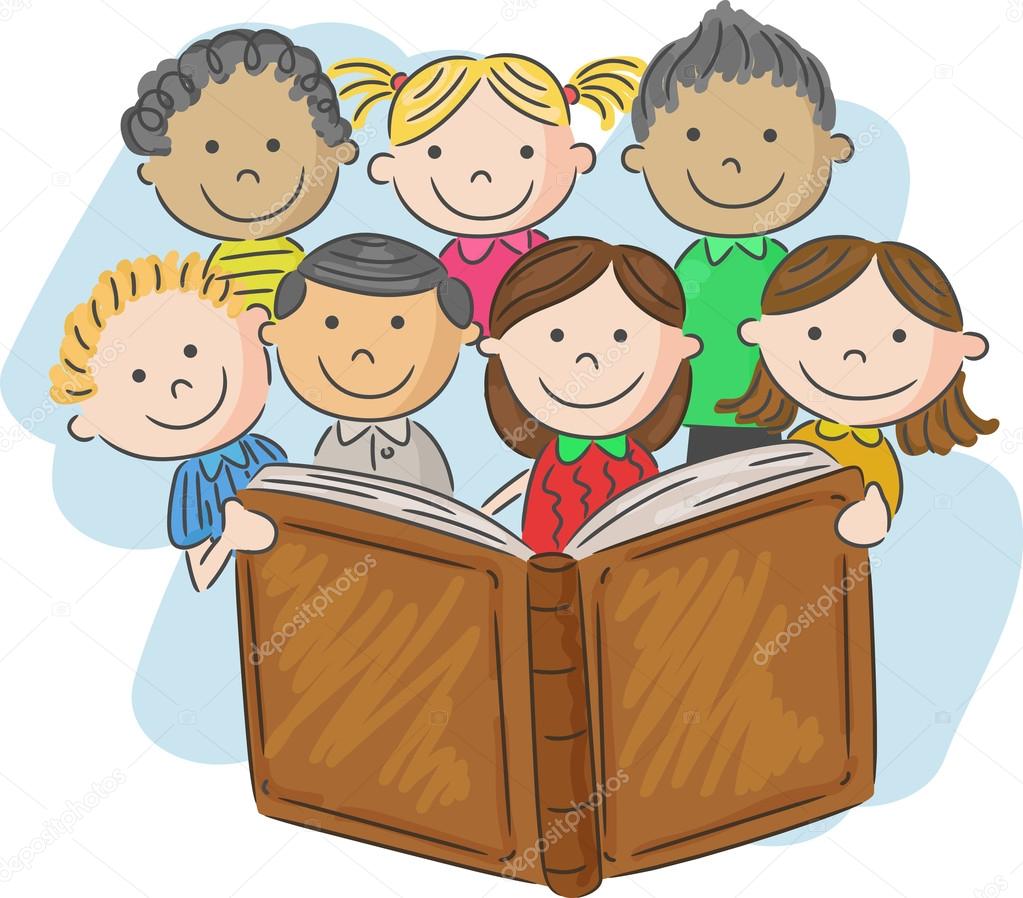 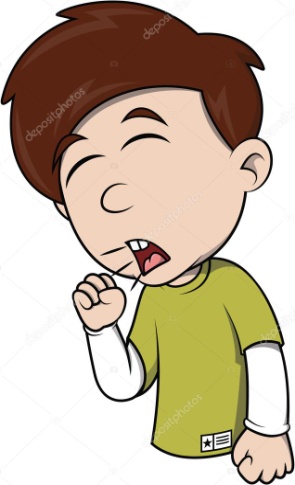 РЕБЕНОК, НЕ ПРОХОДЯЩИЙ ЕЖЕГОДНУЮ ТУБЕРКУЛИНОДИАГНОСТИКУ
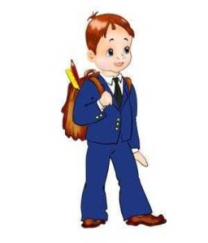 Является источником болезни для других детей!
НЕ знает о своей болезни!
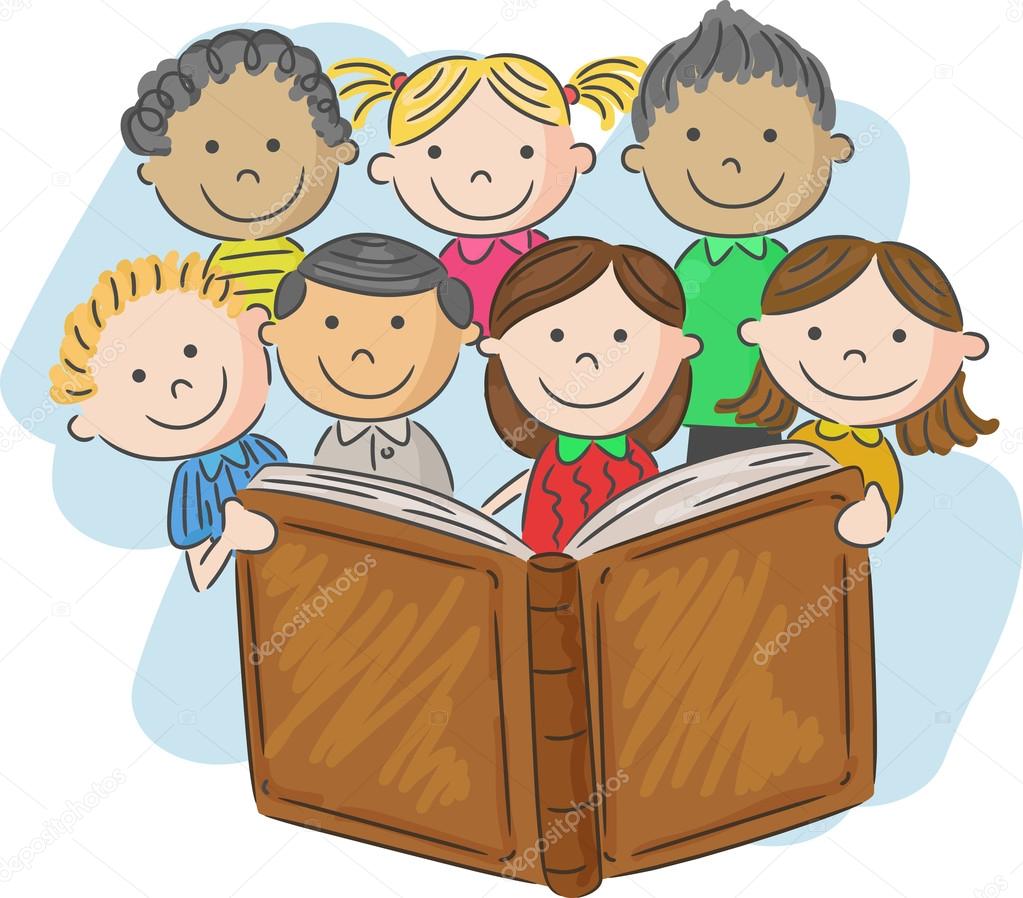 НЕ лечится!
НЕ лечится!
Тяжелое течение болезни!
Осложненные формы!
КТО В ГРУППЕ РИСКА?
Дети и взрослые                                    с хроническими заболеваниями, особенно лёгких!
Дети и взрослые с низким иммунитетом!
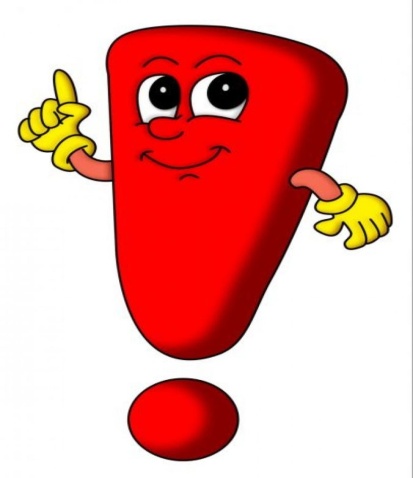 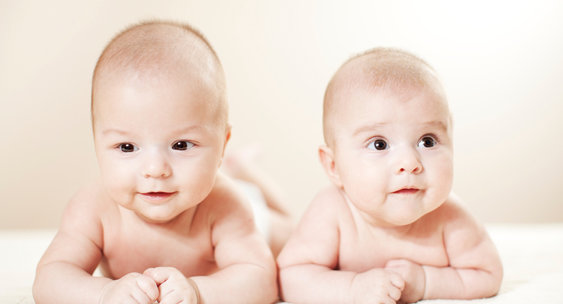 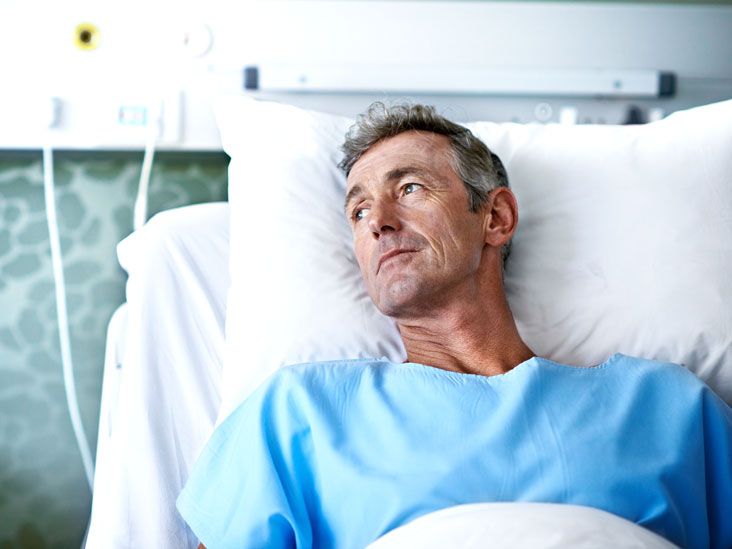 Пожилые люди и маленькие дети!
Дети и взрослые из близкого окружения (семья)!
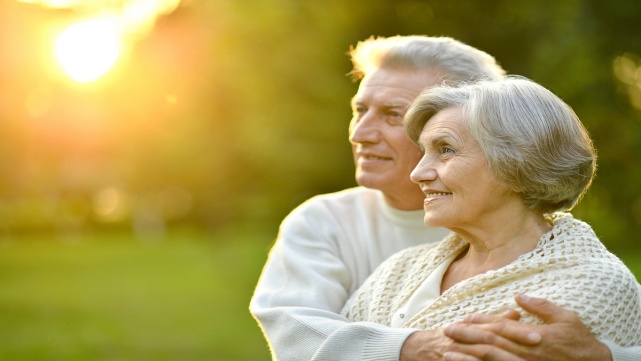 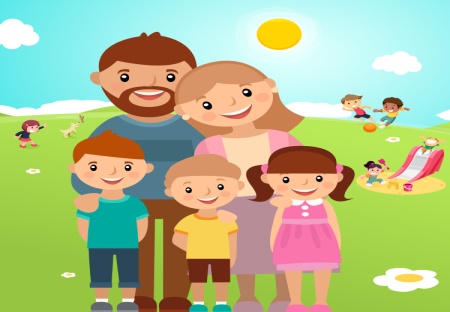 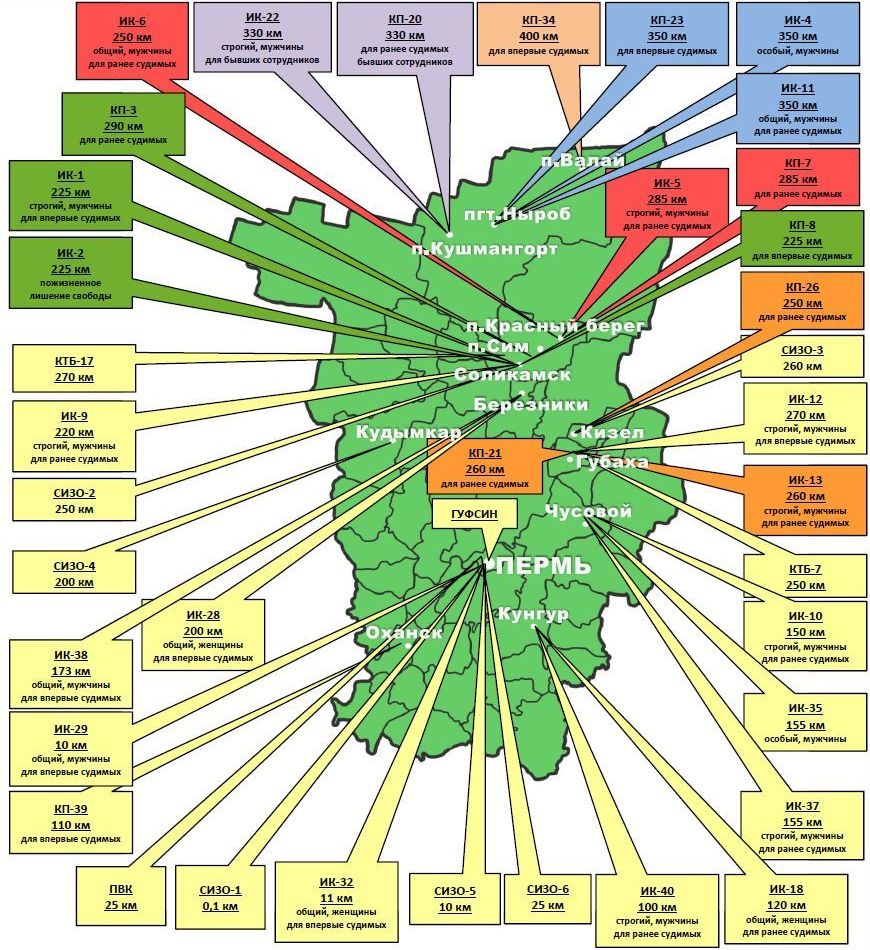 Карта исправительных учреждений 
Пермского края
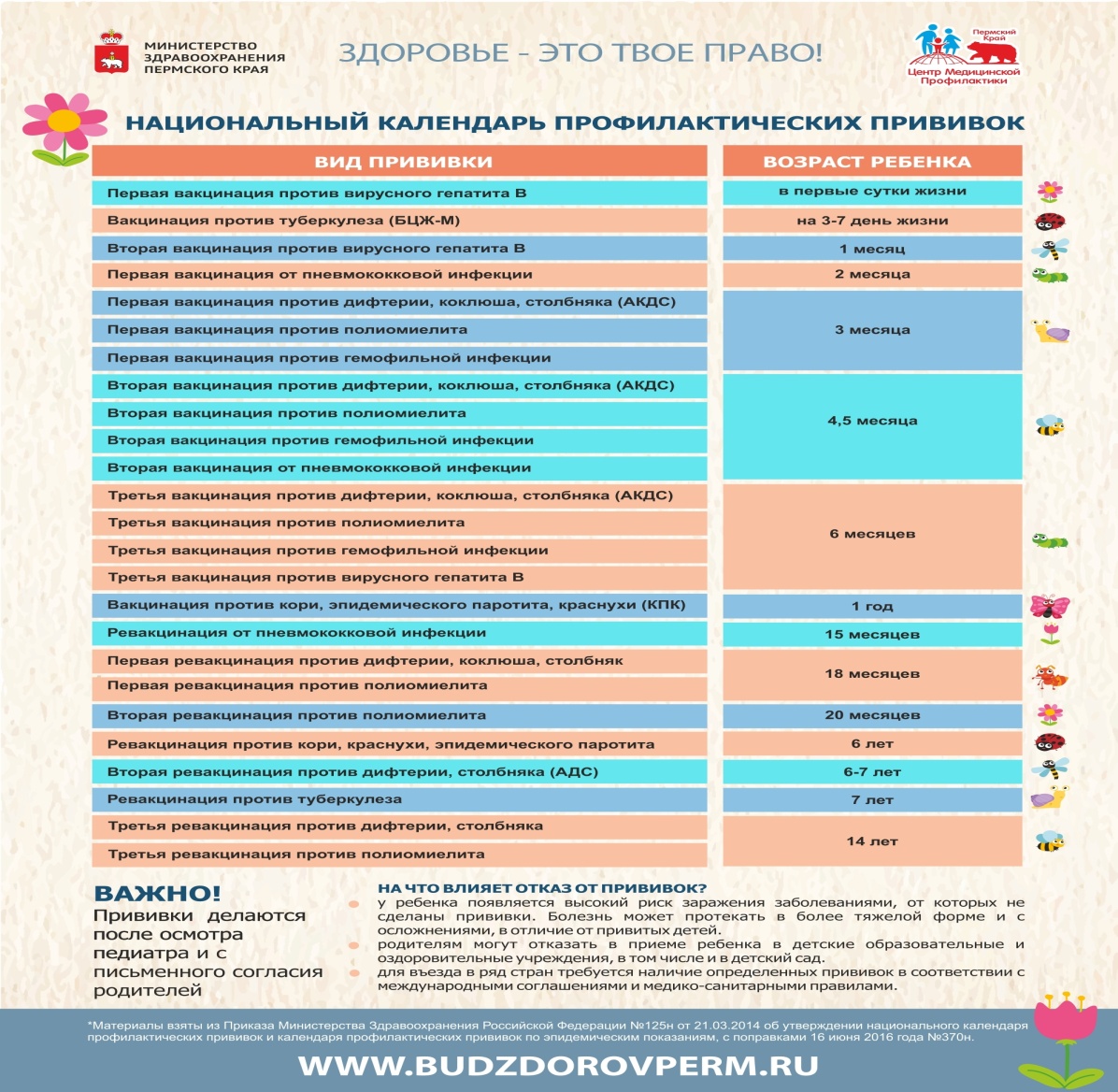 ВЕДЕТСЯ РАЗРАБОТКА ЗАКОНОПРОЕКТА, ПРЕДУСМАТРИВАЮЩЕГО НАКАЗАНИЕ                                   ЗА ОТКАЗ                                      ОТ ВАКЦИНАЦИИ!
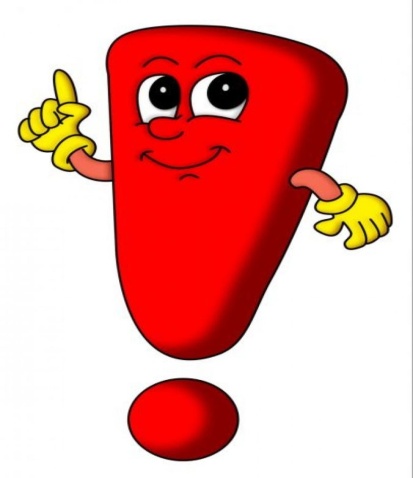